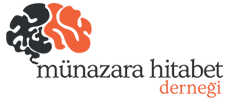 MÜNAZARA
Formatlar
Kurallar
Turnuvalar
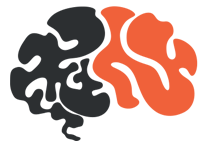 Lise Münazara
vs
Parlamenter Münazara
Bir maçta Hükümet ve Muhalefet olmak üzere 2 takım bulunur.
Bir maçta Hükümet ve Muhalefet kanatları, her kanatta  ikişer takım olmak üzere 4 takım bulunur.
Her takım 3 asil 1 yedek
4 konuşmacıdan oluşur.
Her takım 2 konuşmacıdan oluşur.
Konular maçtan birkaç hafta öncesinde verilir.
Konular maçtan 15 dakika önce verilir.
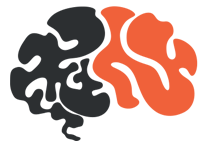 Lise Münazara
vs
Parlamenter Münazara
Konuşmalar video, fotoğraf, maket gibi materyallerle desteklenir.
Konuşmalarda destekleyici materyal kullanılmaz.
Jüri, konuşmacının jest ve mimiklerini değil konuşmasının içeriğini değerlendirir.
Konuşmalarda hitabet, jest ve mimikler çok önemlidir.
Maçın sonucunu tecrübeli, üniversiteli jüriler çarpışma noktalarını değerlendirerek belirler.
Maçın sonucunu öğretmenler puanlama yoluyla belirler.
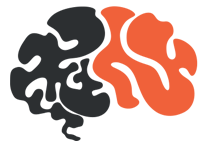 Bağımlılıkla mücadelede aile mi okul mu daha önemli?
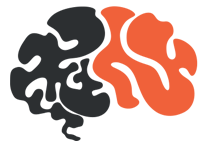 Parlamenter Münazarada Kanatlar ve Konumlar
Kürsü
Hükümet 
Kanadı
Muhalefet
Kanadı
Bir münazara salonunda Hükümet ve Muhalefet olmak üzere iki kanat bulunur.
1
Hükümet
Açılış
Muhalefet
Açılış
Her kanatta açılış ve kapanış olmak üzere iki takım vardır.
2
Muhalefet
Kapanış
Hükümet
Kapanış
Takımların maç içerisindeki kanatları ve konumları münazara konusu açıklanmadan önce kurayla belirlenir.
3
Her konuşmacının 7 dakika 20 saniye süresi vardır.
4
Jüri Paneli
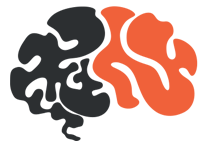 Kürsüdeyken,
1
Konuşma süren 7 dakika 20 saniye.
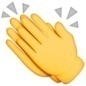 1.dakikada
Bu sürede
6.dakikada
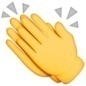 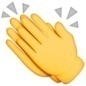 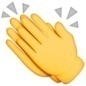 7.dakikada
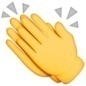 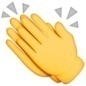 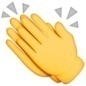 7.20’de
duyacaksın.
2
Dilersen kronometre kullanabilirsin.
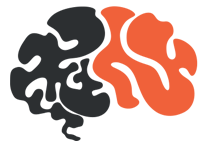 Kürsüdeyken,
3
Süreni istediğin gibi kullan. Kürsü dokunulmazlığın var.
Eğer karşı kanattan bir soru varsa soru süresi (1. ve 6. dakikalar arası) bitmeden almalısın.
4
Konuşman sırasında  salondaki kişiler hakkında veyahut bir topluluk, kişi, cinsiyet, millet, din hakkında hakaret içerikli cümleler kuramaz, nefret söylemi yapamazsın.
5
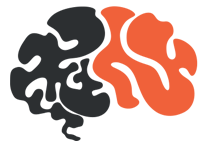 Parlamenter Sistemde Konular
HSK,
(Hükümet Savunur Ki)
HİK,
(Hükümet İnanır Ki)
HSK yapay zeka çalışmaları durdurulmalıdır.
1
HİK  aşkın olmadığı bir dünya daha iyidir.
2
Hükümet sağlıklı yaşam takıntısından pişmandır.
3
HSK roman mahalleleri modernleştirilmelidir.
4
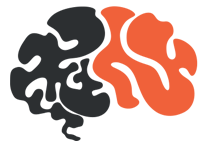 Turnuva Süreci
Maç bittikten sonra jürilerinizden geri bildirim alırsınız.
Yoklama saatinden önce salonda olmalısınız.
Konumunuzu ve konuyu not etmeyi unutmayın.
01
02
03
04
05
Yoklama alınır, ilk turun konusu ve konumlarınız verilir.
Hazırlık süresi bittiğinde salonda hazır bulunmalısınız.
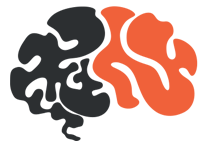 Turnuva Süreci
Her maçın geri bildirim bitiminde kahve molası verilir.
Şampiyon takım ve turnuvanın en iyi konuşmacısı açıklanır, ödülleri verilir.
Tur maçları bitince üst tura yükselenler açıklanır.
06
07
08
09
10
Bu molaları arkadaş edinmek veya jürilerle münazara hakkında konuşmak için kullanabilirsiniz.
Çeyrek final, yarı final ve final etapları oynanır.
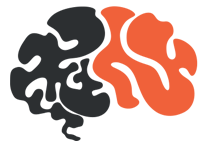 Hazırlık Süreci
04
Yalnızca yanınızda getirdiğiniz yazılı kaynakları
(Münazara notlarınız) kullanabilirsiniz.
03
Bu süreçte sadece takım arkadaşınızla fikir alışverişinde bulunabilirsiniz.
02
Yarışacağınız salonu ve konuyu gördükten sonra 15 dakikalık süreniz başlar.
Konuyla ilgili sorunuz varsa salondan çıkmadan jüri komitesine sormalısınız.
01
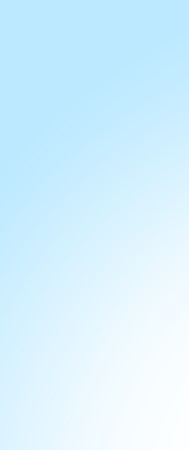 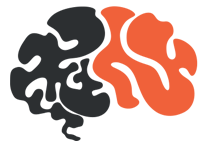 SÖZ HAKKI
Söz hakkı istemek maçın içinde
kalmanızı ve jürinin sizi unutmamasını sağlar.
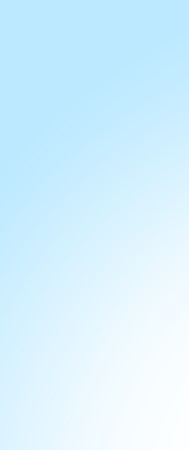 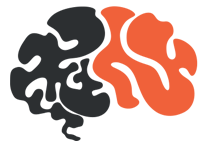 SÖZ HAKKI
Söz hakkı talep etmek isteyen konuşmacı, konuşmacının dikkatini dağıtmamalıdır.


Soru sorarken süreniz 15 saniyedir.


Kendi kanadınızdaki konuşmacıya soru soramaz ya da ondan soru alamazsınız.
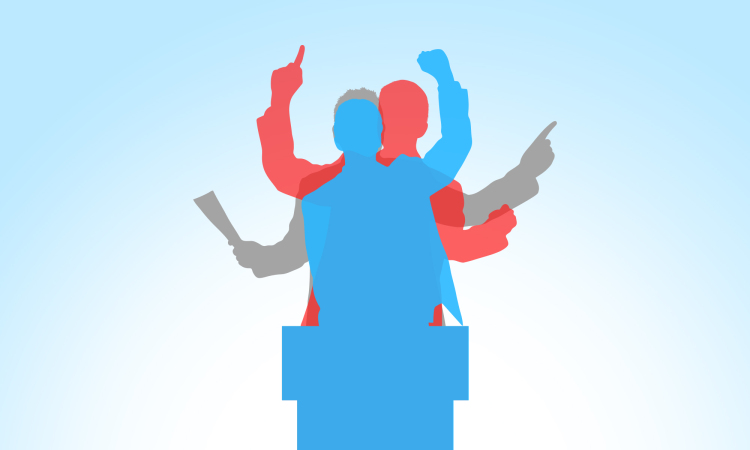 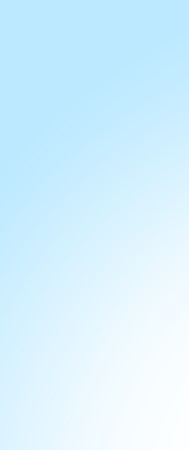 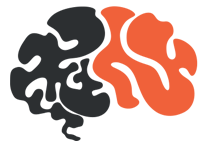 SÖZ HAKKI
Soru süresi içerisinde talep edilen söz hakkını kullandırma yetkisi kürsüdeki konuşmacıdadır. Söz hakkı verebilir veya nazikçe bu isteği geri çevrilebilir. 


Söz hakkı isterken ayağa kalkmanız daha iyi bir davranıştır. Fakat ayaktayken sürekli «bu noktada, geleyim mi» gibi cümleler sarf edilmemelidir.
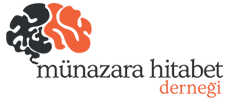 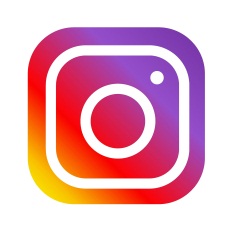 @munazarahitabet
Bizi Takip Etmeyi ve Kanalımıza Abone Olmayı Unutmayın!
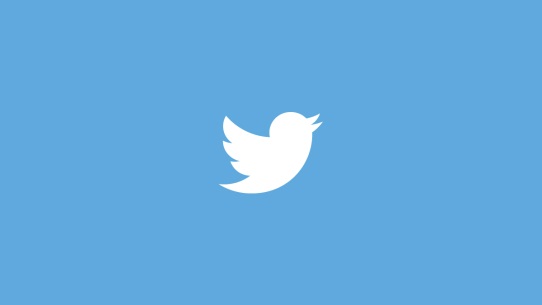 @munazarahitabet
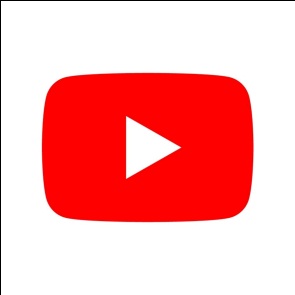 MuHit TV
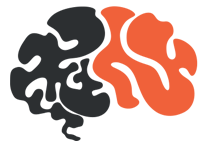 munazarahitabet.org